Addition och subtraktion
Addition
summa
term
term
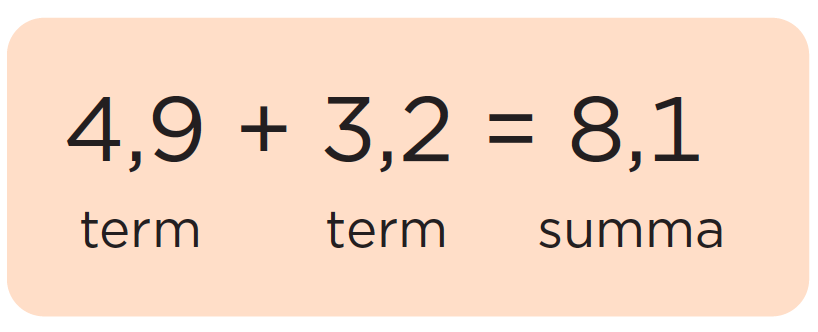 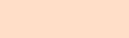 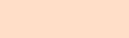 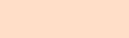 Subtraktion
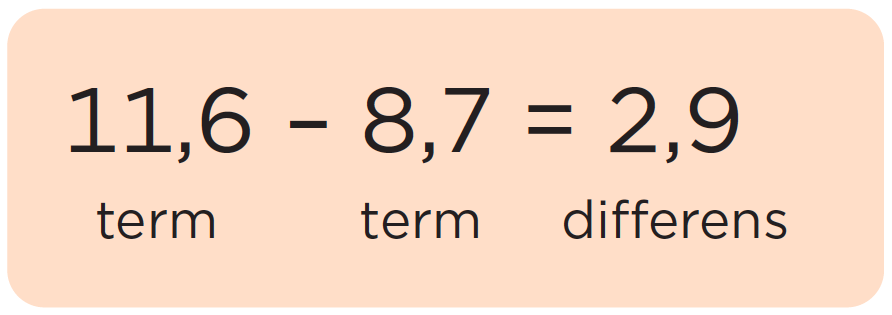 differens
term
term
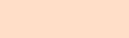 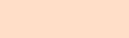 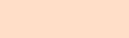 Exempel
Vilket tal är 
a) tre tiondelar större än 0,6? 
b) sex hundradelar mindre än 0,08?
a) Tre tiondelar =
0,3
En tiondel är lika med 0,1.
0,6 + 0,3 =
0,9
Du kan tänka: 6 tiondelar + 3 tiondelar är lika med 9 tiondelar, vilket är 0,9.
En hundradel är lika med 0,01.
b) Sex hundradelar =
0,06
Du kan tänka: 8  hundradelar – 6 hundradelar är lika med 2 hundradelar, vilket är 0,02.
0,08 – 0,06 =
0,02
Svar:	a) 0,9		b)  0,02
Exempel
a) 1 + 0,5 =
1,5
Du kan tänka 1,0 + 0,5.
Det är ofta enklare att räkna om man skriver termerna med lika många decimaler.
b) 5 – 0,1 =
4,9
5,0 – 0,1 =
Du kan också tänka: 5 hela = 50 tiondelar. 
50 tiondelar – 1 tiondel = 49 tiondelar = 4,9.
0,10 + 0,01 =
0,11
c) 0,1 + 0,01 =
a) 1,5
b)  4,9
c)  0,11
Svar:
Exempel
a)  7,8 + 4		b)  0,3 + 0,04 			c)  9,4 – 8
Addera 7 ental och 4 ental. Det är 11 ental. Med de 8 tiondelarna blir svaret 11 hela och 8 tiondelar eller 11,8.
a) 7,8 + 4 =
7,8 + 4,0 =
11,8
Det är ofta enklare att räkna om man skriver termerna med lika många decimaler.
b) 0,3 + 0,04 =
0,34
0,30 + 0,04 =
Du kan också tänka: 3 tiondelar = 30 hundradelar
30 hundradelar + 4 hundradelar =  34 hundradelar
9,4 – 8,0 =
1,4
c) 9,4 – 8 =
Subtrahera 9 ental med 8 ental. Då är det 1 ental kvar. Med de 4 tiondelarna blir svaret 1 hel och 4 tiondelar eller 1,4.
Svar:
a) 11,8
b)  0,34
c)  1,4
Addition och subtraktion med uppställning
327 + 145
Vi skriver termerna under varandra.
Entalssiffror rakt under entalssiffror, tiotalssiffror rakt under tiotalssiffror och så vidare.
1
Addera först entalen: 7 + 5 = 12
3  2  7
Tio av entalen växlas upp till ett tiotal.
+ 1  4  5
2
Entalssiffran 2 skriver du under 5:an och tiotalssiffran 1 blir minnessiffra. Den skriver du ovanför de andra tiotalssiffrorna.
7
4
Fortsätt med tiotalen: 1 + 2 + 4 = 7.
Tiotalssiffran 7 skriver du under 4:an.
Avsluta med hundratalen.
Exempel
a)  37 + 156 			b) 263 + 172
1
Vid addition är det ofta praktiskt att skriva talet med flest siffror överst.
a)
1 5 6
+    3 7
6 + 7 = 13 
Tiotalssiffran 1 skriver du som minnessiffra ovanför tiotalen. När du adderar tiotalen räknar du med minnessiffran också.
3
1
9
Det spelar ingen roll i vilken ordning du ställer upp termerna.
1
b)
2 6 3
+ 1 7 2
Här får du 1 som minnessiffra när du adderar tiotalen. Den ska stå ovanför hundratalen.
3
4
5
Addition och subtraktion med tal i decimalform
Om man till exempel ska räkna ut 523 + 76 eller 931 – 84 med uppställning är det viktigt att man skriver entalssiffror, tiotalssiffror, hundratalssiffror och så vidare under varandra.
Samma sak gäller om talen innehåller decimaler. Då skriver man tiondelssiffror, hundradelssiffor och så vidare under varandra.
4,9 3
– 2,7
0
Om talen har olika antal decimaler är det klokt att skriva talen med lika många decimaler när man gör uppställningen.
Man fyller då på med nollor i de tal som har minst antal decimaler.
Exempel
a)  29,7 + 13,5		b) 34,5 – 18,2
7 + 5 = 12
1:an växlas upp som minnessiffra ovanför entalen.
a)
2 9,7
10
1
1
+    1 3,5
1+ 9 + 3 = 13
1:an växlas upp som minnessiffra ovanför tiotalen.
,
4
2
3
1 + 2 + 1 = 4
Sätt ut decimaltecknet.
5 – 2 = 3
4 – 8 går inte.
3 4,5
b)
– 1 8,2
Växla ner 1 tiotal till 10 ental.
,
3
1
6
14 – 8 = 6
Då återstår 2 tiotal: 
2 – 1 = 1
Sätt ut decimaltecknet.
a)  6,75 + 17,6		b)  25 – 11,9
Exempel
Fyll på med en nolla så att talen får lika många decimaler. 17,6 = 17,60
0
1 7,6
a)
0 + 5 = 5
10
1
1
+    6,75
6 + 7 = 13
1:an växlas upp som minnessiffra ovanför entalen.
,
5
2
3
4
1 + 7 + 6 = 14
1:an växlas upp som minnessiffra ovanför tiotalen.
1 +1 = 2
Sätt ut decimaltecknet.
Fyll på med en nolla: 25 = 25,0
b)
2 5
,0
Växla ner 1 ental till 10 tiondelar.
0 – 9 går inte.
– 1 1,9
10 – 9 = 1
,
1
3
1
Då återstår 4 ental:   4 – 1 = 3
2 – 1 = 1
Sätt ut decimaltecknet.
Växla över noll
Om den första termen har en eller flera nollor kan man behöva växla ner två eller flera gånger innan man kan subtrahera med uppställning.
Subtrahera först entalen.
3 ental minus 7 ental går inte utan att du växlar ner 1 tiotal.
10
10
4  0  3
Du har inget tiotal att växla.
–     4  7
Då får du först växla ner 1 hundratal till 10 tiotal.
Stryk 4:an och skriv de 10 tiotalen ovanför nollan.
5
6
3
Växla ner 1 av dessa tiotal till 10 ental.
Stryk 10:an och skriv de 10 entalen ovanför 3:an.
13 – 7 = 6
Nu har du 13 ental i den övre termen:
Fortsätt med tiotalen.
Du har 9 tiotal kvar i den övre termen:
9 – 4 = 5
Avsluta med hundratalen. Du har 3 hundratal kvar.
a)  205 – 38		b)  53,02 – 17,66
Exempel
10
10
10
10
10
a)
2 0 5
Här måste du växla ner två gånger.
–     3 8
1
7
6
2 hundradelar minus 6 hundradelar går inte utan att du växlar ner.
Växla ner 1 ental till 10 tiondelar.
b)
5 3,0 2
Växla ner 1 tiondel till 10 hundradelar.
– 1 7,6 6
,
3
6
5
3
2 ental minus 7 ental går inte utan att du växlar ner.
Växla ner 1 tiotal till 10 ental.
Avsluta med att sätta ut decimaltecknet.